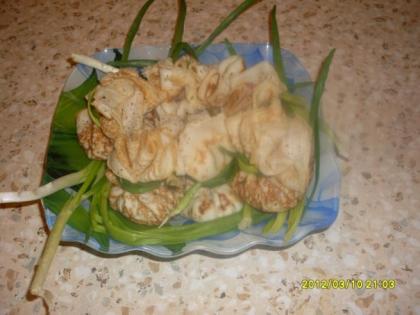 Подарочки с сюрпризом
Наша команда:  Вкусняшки . 
Наш девиз: Где блины -  там и мы!!!
Семья Аюповых
Нам понадобится:Мука 300г, растительное масло 50 мл, 5 яиц,вода 100 мл, зелёный лук, чеснок 2 дольки,грибы 300г, морковка 200г,  молоко 200мл, 1 репчатый лук, соль по вкусу.
Печём блины: Для этого в миску разбиваем яйцо, потом добавляем  молоко, воду , соль масло .  Всё это размешиваем, в конце добавляем муку, чтобы тесто было жидкое.
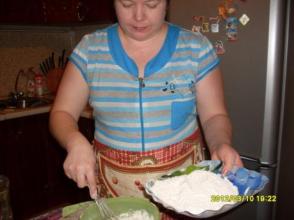 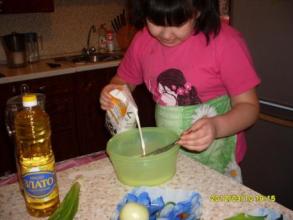 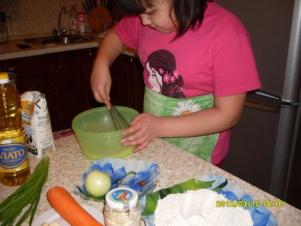 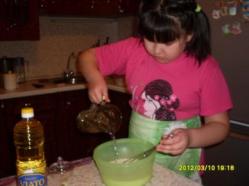 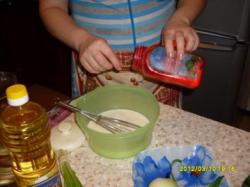 Затем выпекаем на сковороде блинчики. Они получаются пышные, румяные, аппетитные.
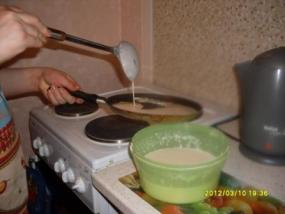 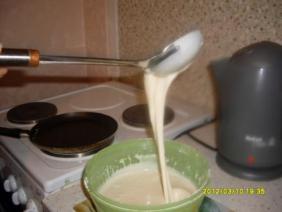 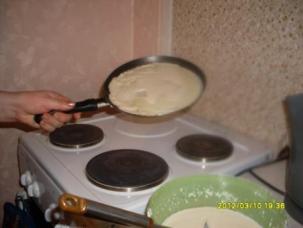 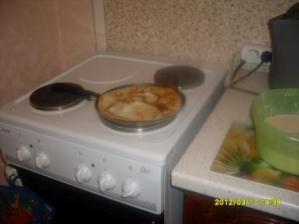 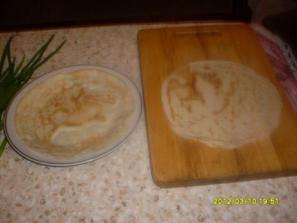 Для начинки: Обжаривариваем грибы с репчатым луком, перемешать; морковь шинкуем через тёрку добавляем чеснок, майонез. (Можно накладывать разные начинки)
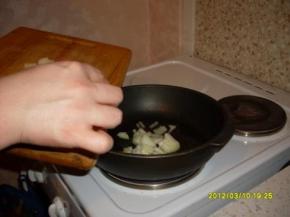 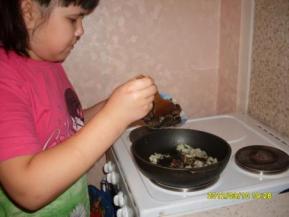 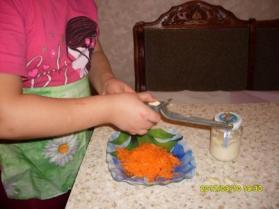 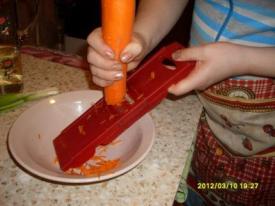 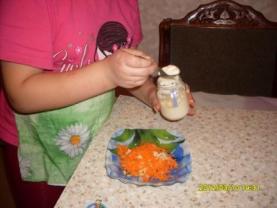 Берём блин, накладываем начинку. Собираем в пучок, завязываем зелёным луком.
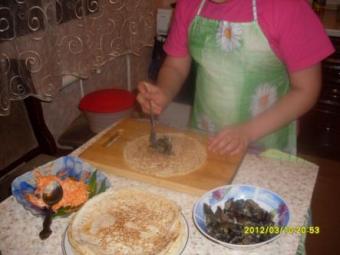 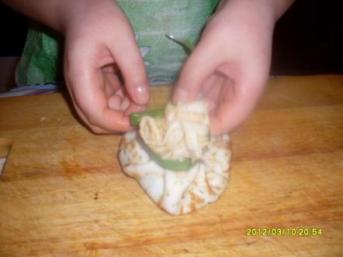 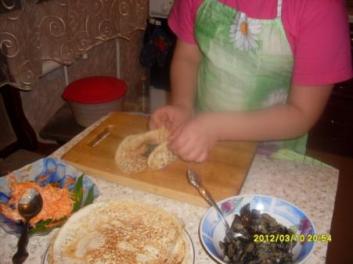 Это вкусно, на вид оригинально. Попробуйте, приятного аппетита!!!